Il modello del ciclo di vita della città
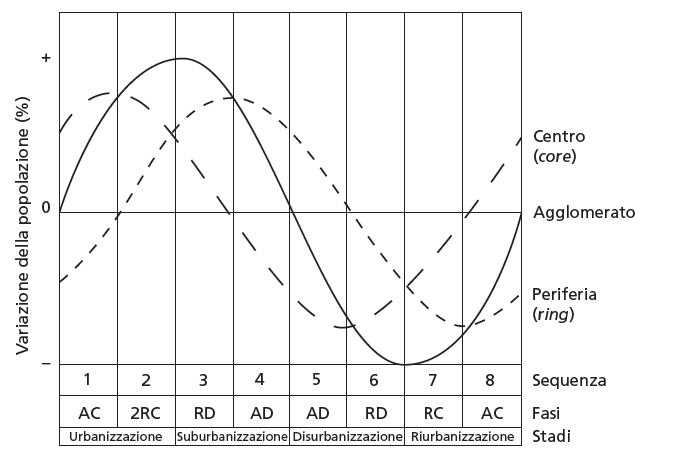 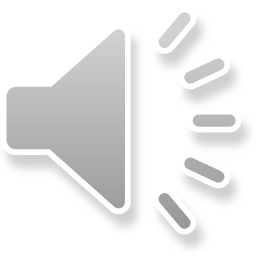